Chapter 4 Review
Subtraction Strategies
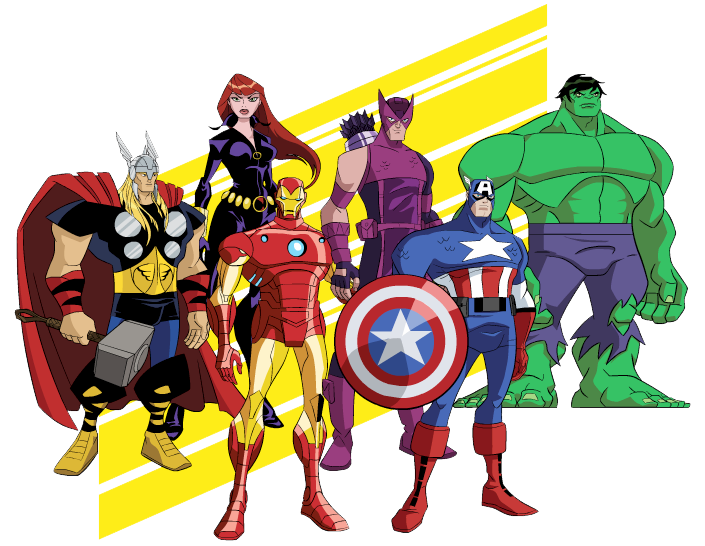 Thor’s hammers
Count Back. Write the number that is 3 less.

7 – 3 = _____
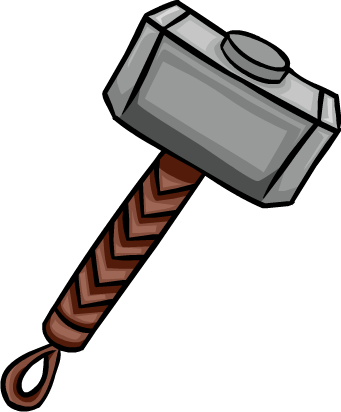 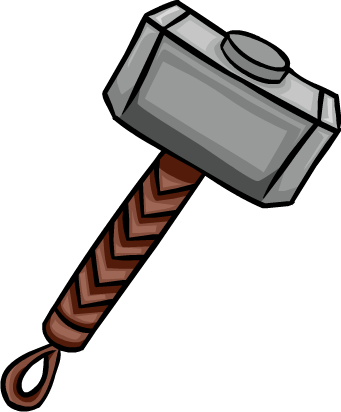 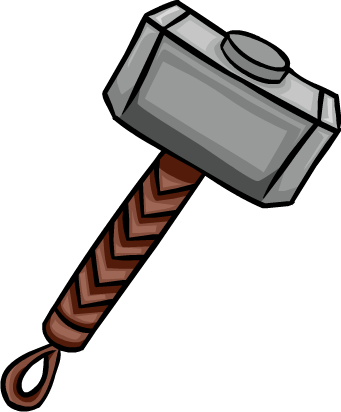 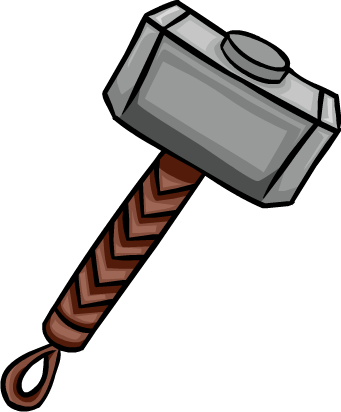 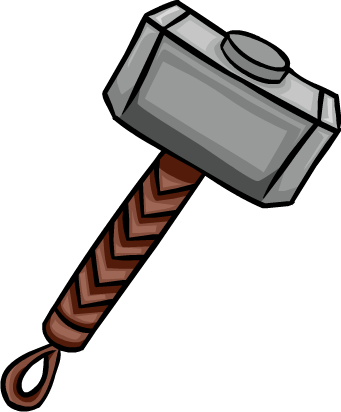 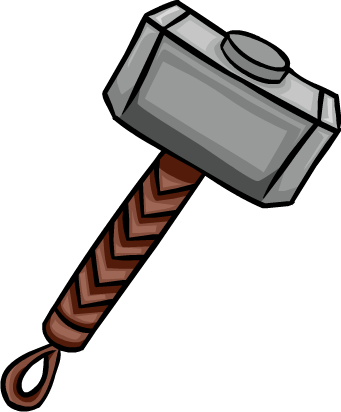 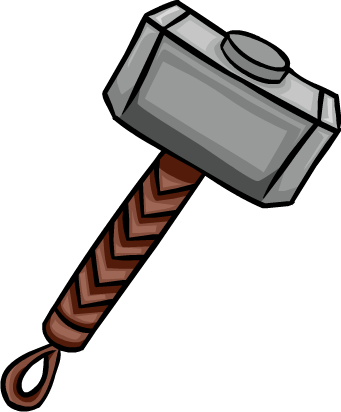 4
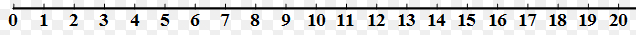 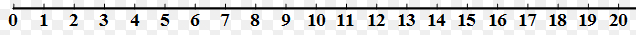 Captain America and Iron Man have 9 candy bars. Loki eats 2 of the candy bars. How many candy bars are left?

9 – 2 = _____
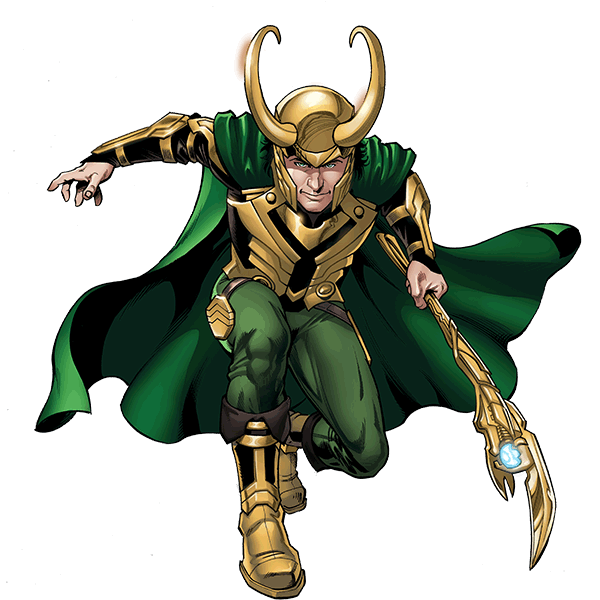 7
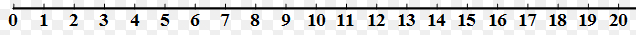 Count back

10 – 1 = _____
9
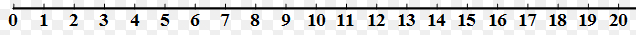 Count back

5 – 2 = _____
3
Hulk had 5 cubes. Thor gave him more cubes. Now Hulk has 12 cubes. How many cubes did Thor give to him?

5 + _____ = 12
Hulk had 12 cubes. He gave Spider-Man 5. How many 
Cubes does Hulk have now?
12 – 5 = ____
7
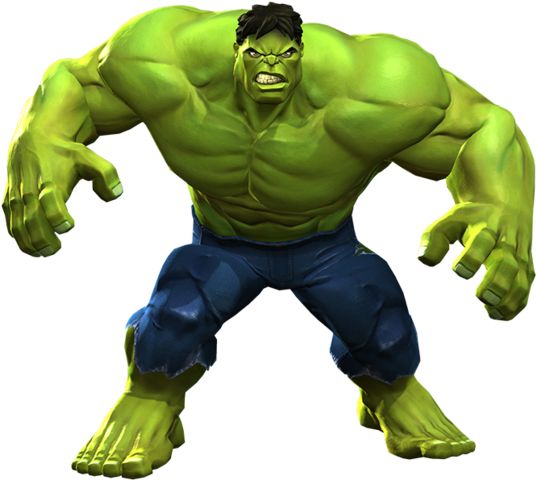 7
What is 8 – 6?
6 + _____ = 8

8 – 6 = _____
2
2
What is 10 – 4?
4 + _____ = 10

10 – 4 = _____
6
6
What is 9 – 4?
4 + _____ = 9

9 – 4 = _____
5
5
Iron Man has 13 pencils in a cup. He takes some pencils out. There are 6 pencils left in the cup. How many pencils does he take out?

____ + ____ = _____
6
7
13
Make a ten
Black Widow has 13 crayons. Hulk breaks 9 of the crayons. How many crayons does Black Widow have left? 
____ - ____ = _____
13
9
4
Make a ten
____ - ____ = _____
5
11
6
Break Apart to subtract
____ - ____ = _____    OR    ____ - ____ - ____ = ____
12
3
12
1
2
9
9
Break Apart to subtract
____ - ____ = _____    OR    ____ - ____ - ____ = ____
14
6
14
2
4
8
8
Use subtraction strategies
Hawkeye had 13 stickers. He gave 9 stickers away. How many stickers does he have now?
Use any subtraction strategy

____ - ____ = _____
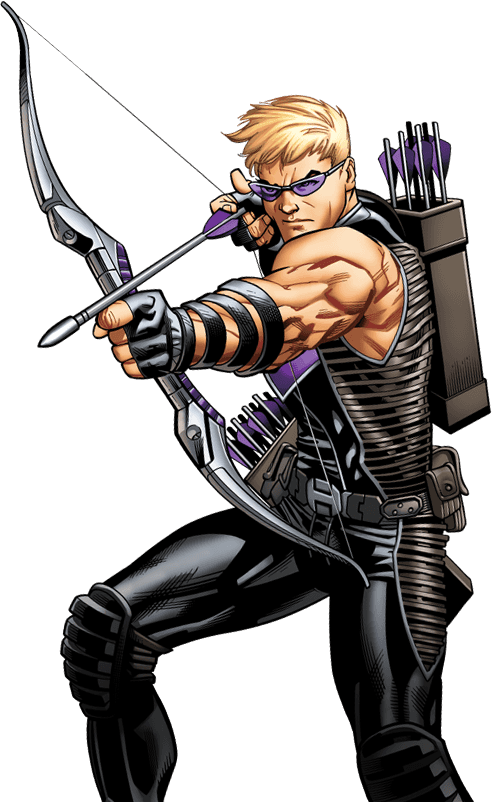 13
4
9
Use subtraction strategies
Spider-Man has 14 action figures. Some action figures get broken. 8 action figures are not broken. How many action figures are broken?
Use any subtraction strategy
____ - ____ = _____
6
14
8
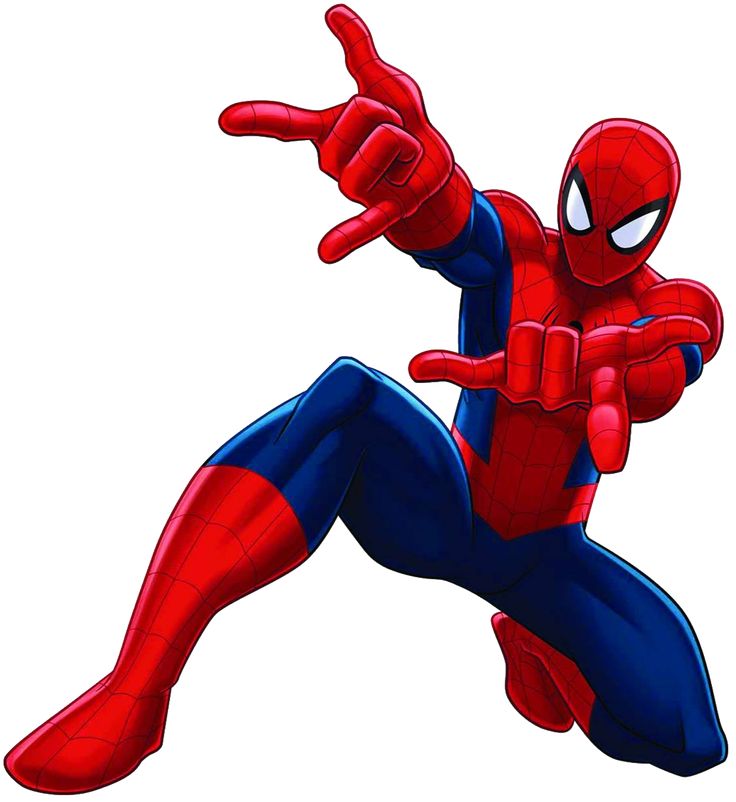 Spider-Man
Spider-Man
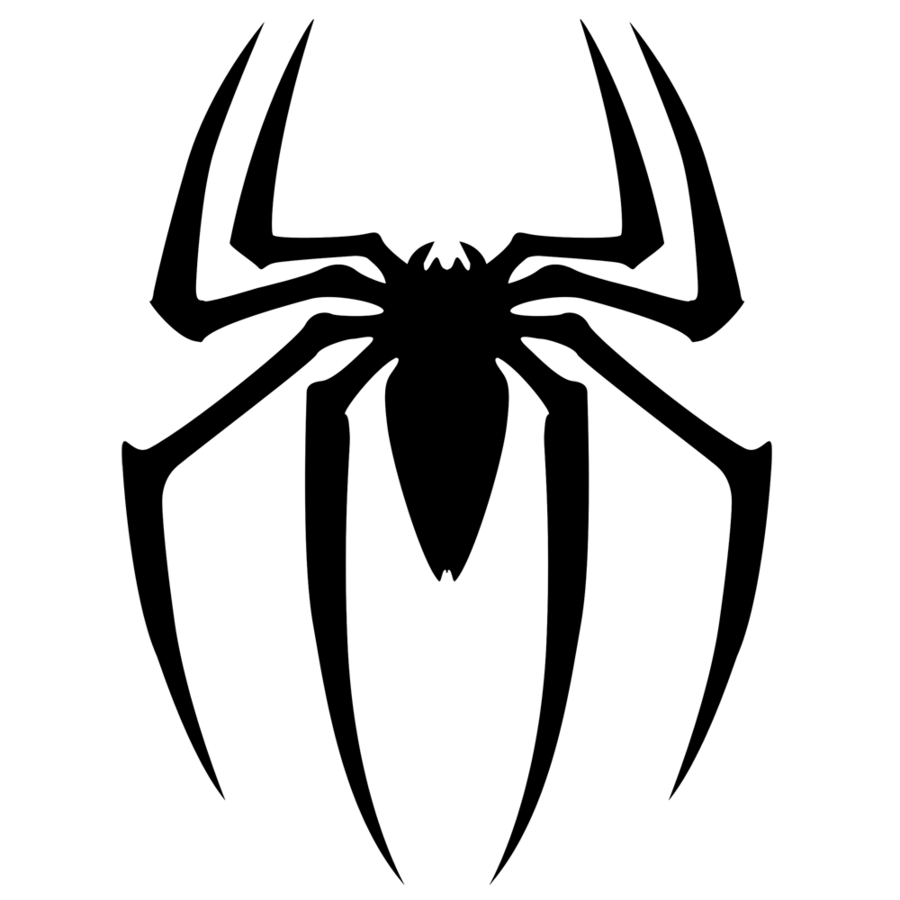 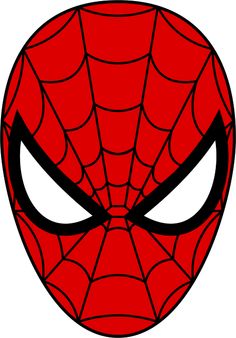 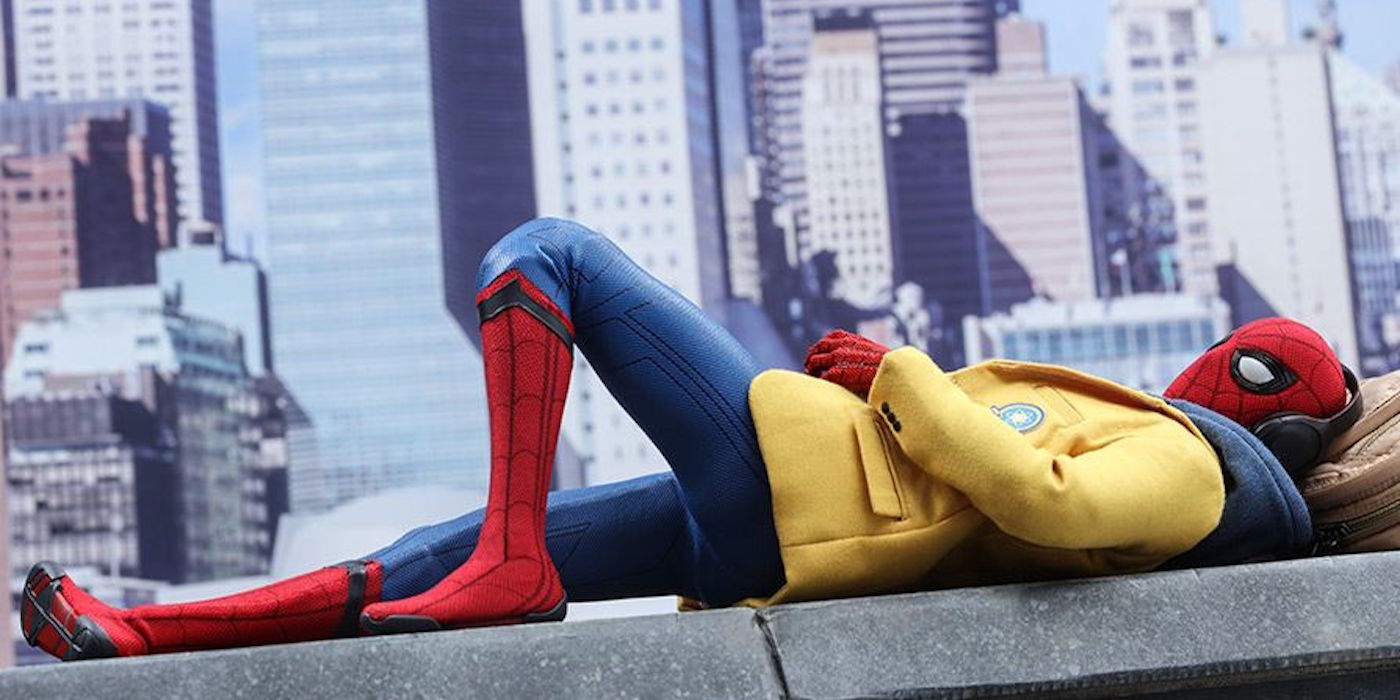